INSPIRATION
BY:LAUREN H PENA
Diane Arbus
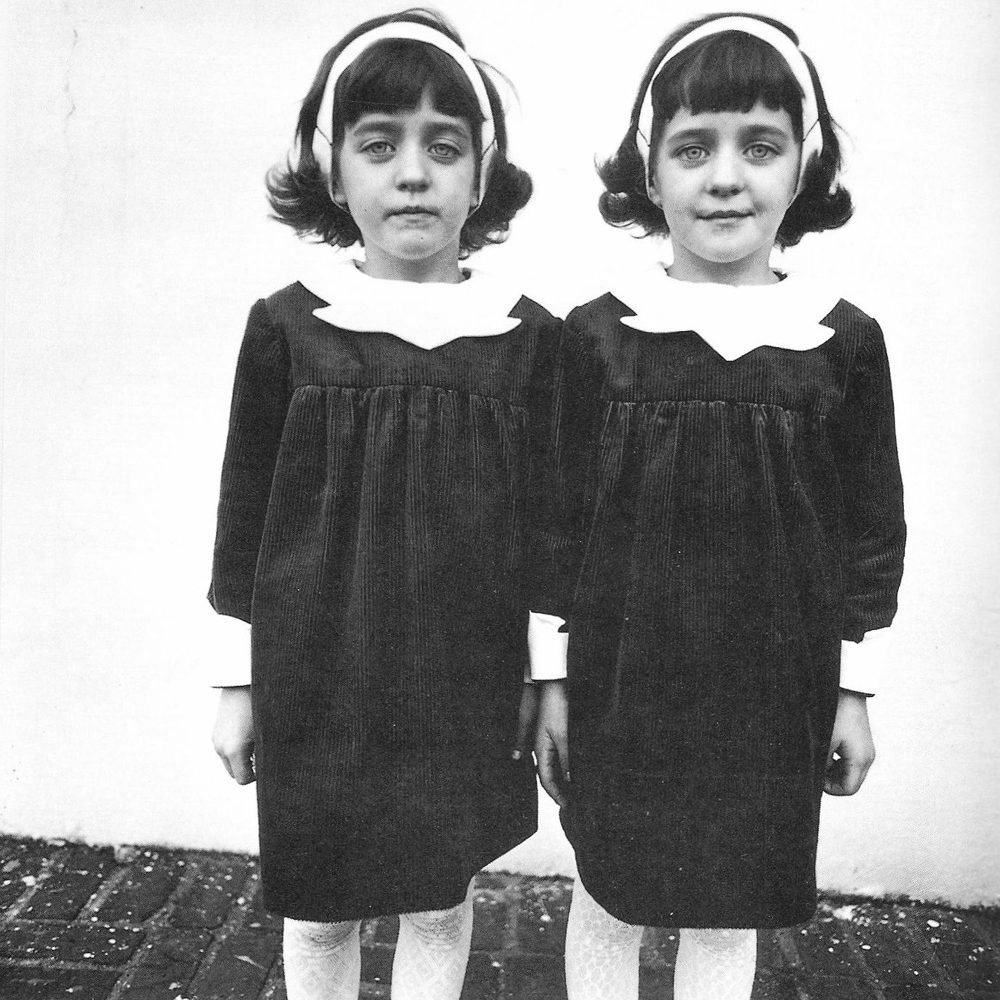 I like how these photos are mysterious and vintage looking.
Brooke Shaden
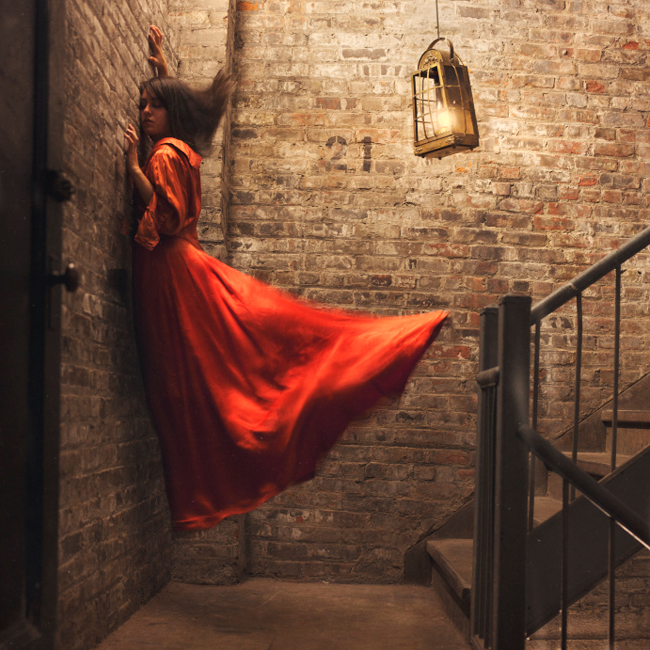 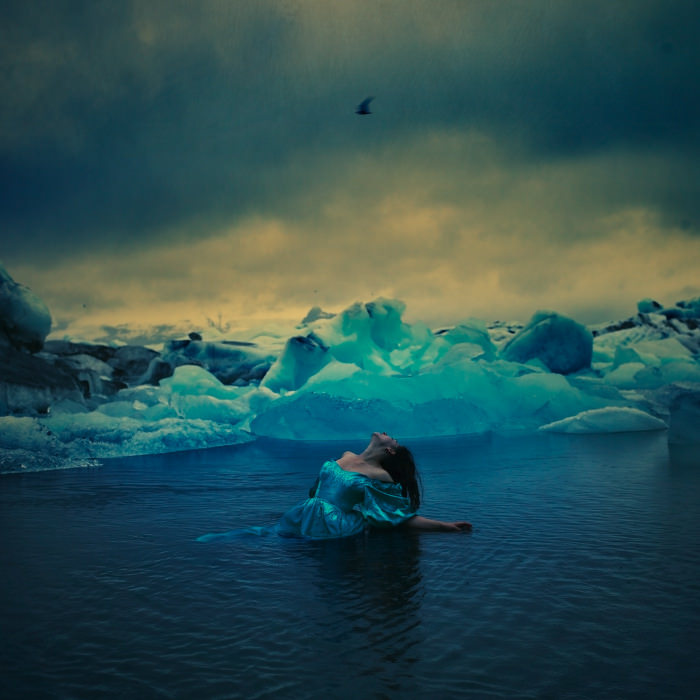 These photos inspire, by the editing and some parts of the photographs look like there apart of paintings.
Chema Madoz
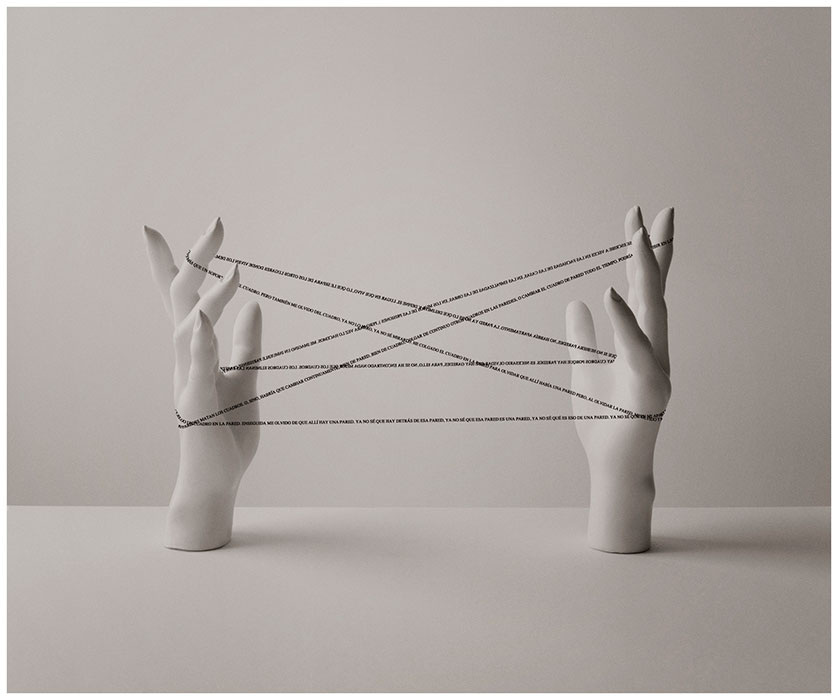 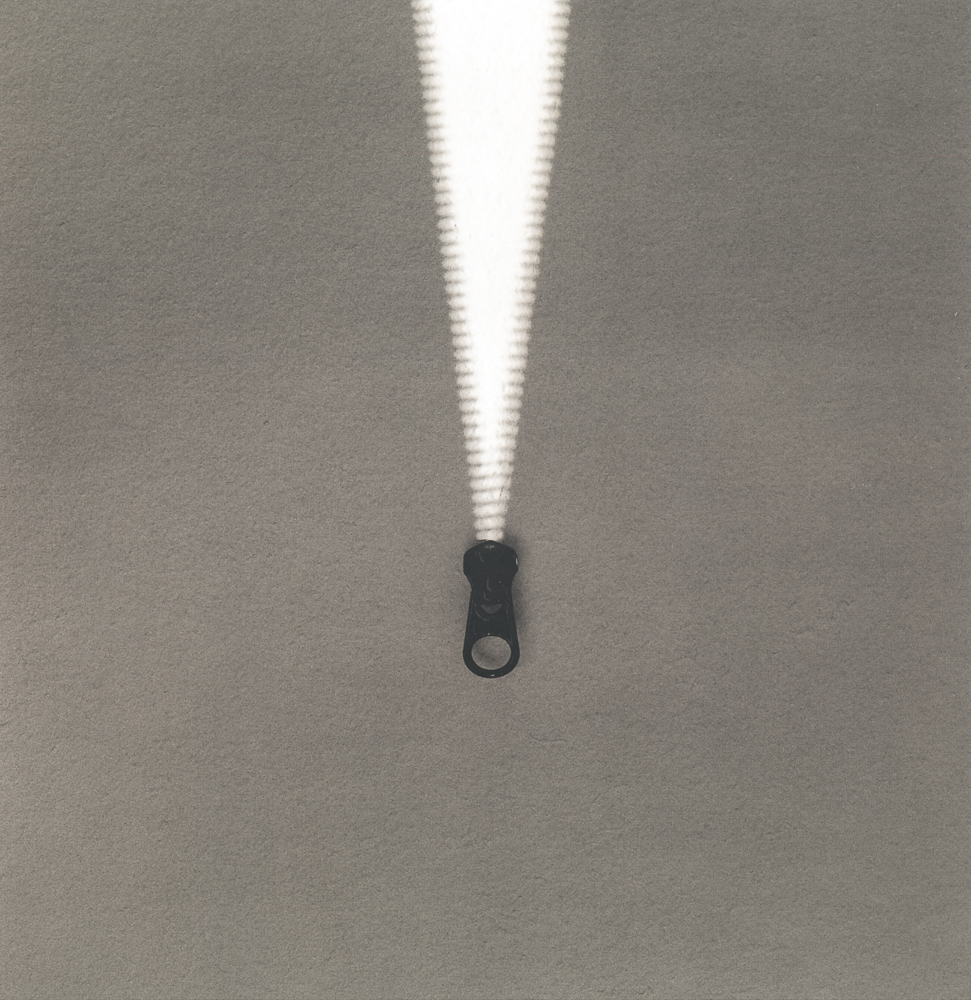 I like how like Madoz made these photos monochromatic and he displayed them to be clean.
Lindsay Adler
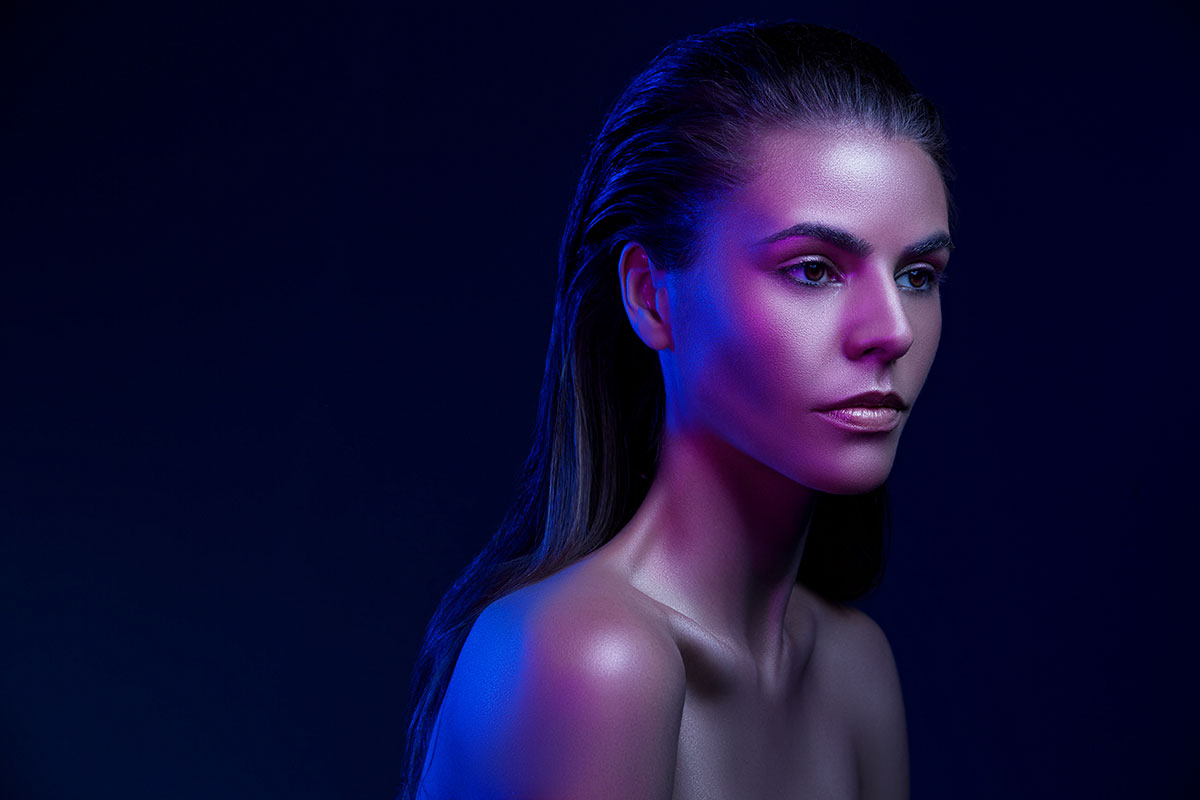 These photos inspire me because they are very bright and vibrant.
Kyle Thompson
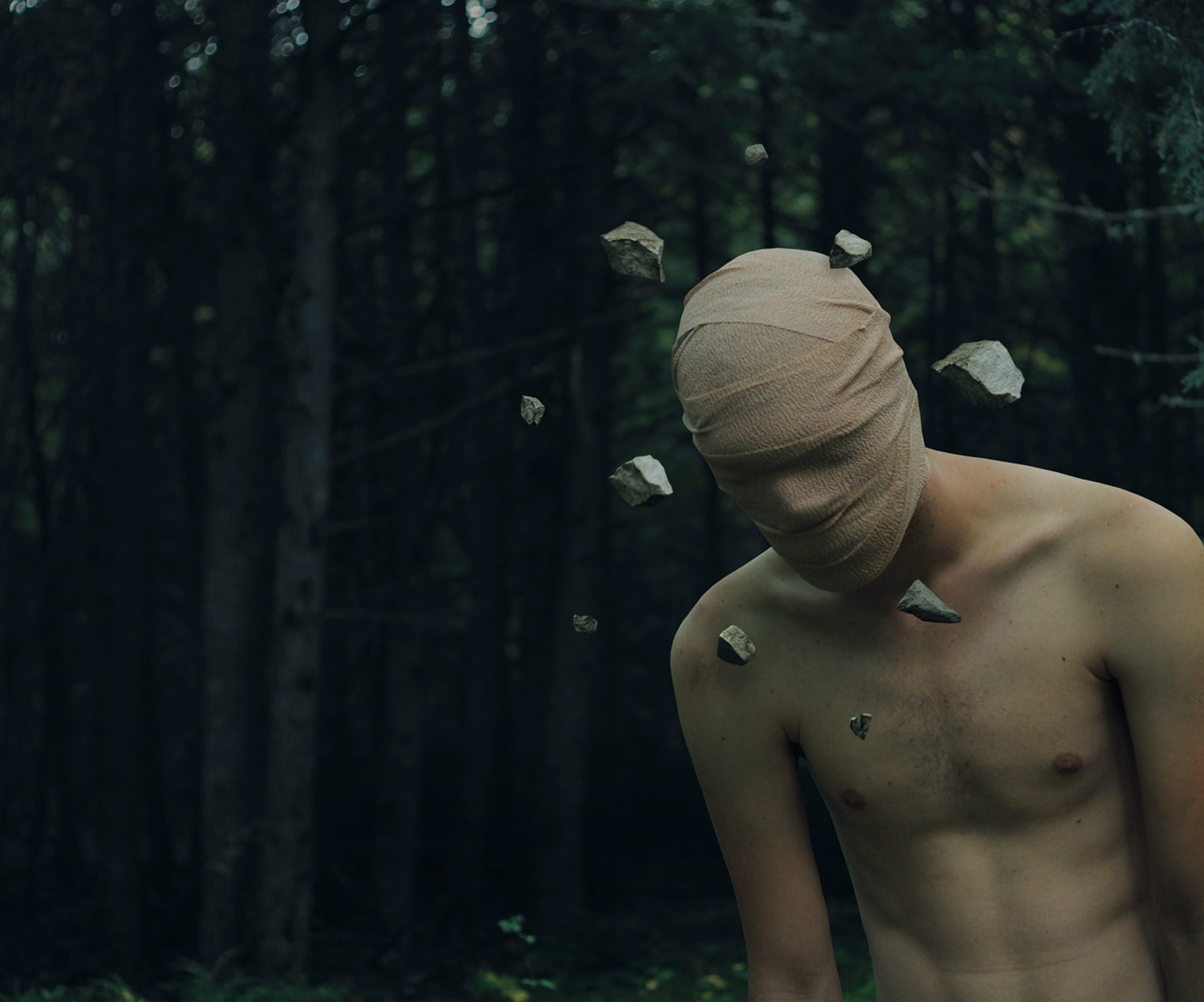 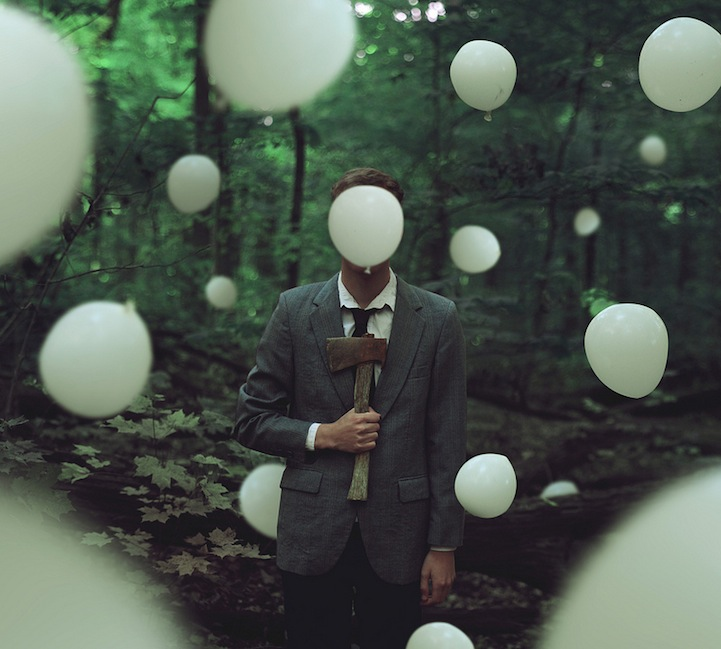 I like the levitation and the props along with the sceneary.
Erik Johansson
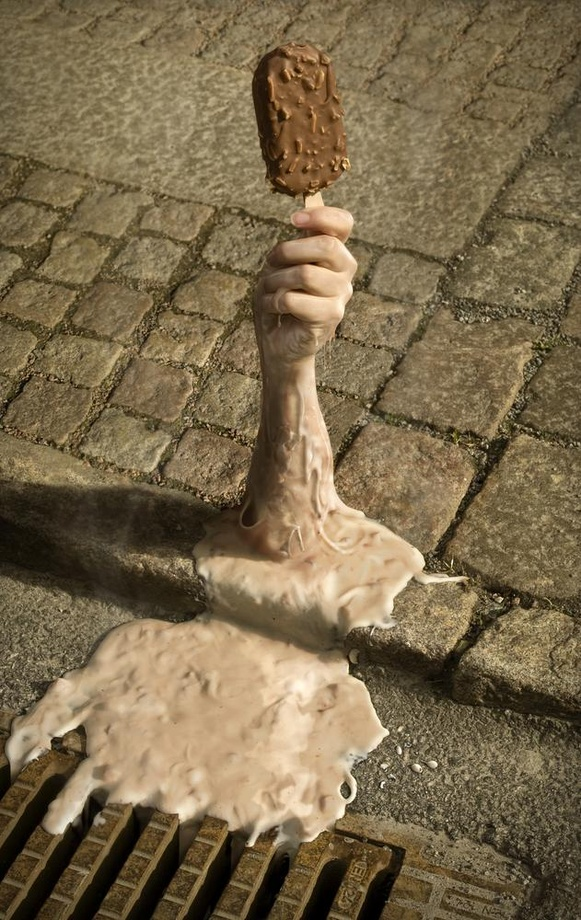 I like how things are drifting away